" Die Bedeutung des Stromnetzes für das zukünftige Elektrizitätsversorgungssystem(EVS) “Jahreshaupttagung der Deutschen Physikalischen GesellschaftDresden, den 5.3.13
Dipl.-Ing. Wolfgang Neldner
NeldnerConsult, System-und Elektrizitätsnetzberatung, Berlin
Gliederung
Das Elektrizitätsversorgungssystem(EVS)
Das Netz- Möglichkeiten, Anforderungen und Grenzen (im Stress- und Störbetrieb)
Übergreifende Anforderungen bei der EVS-Transformation zur Naturstrom-Ära
5.März 2013
Dipl.-Ing. Wolfgang Neldner, System-und Elektrizitätsnetzberatung
2
Das (Elektrizitäts-)System
b) auf der Intensivstation
    (mit Keimen und ohne Sauerstoff ??)
a) gesund
S
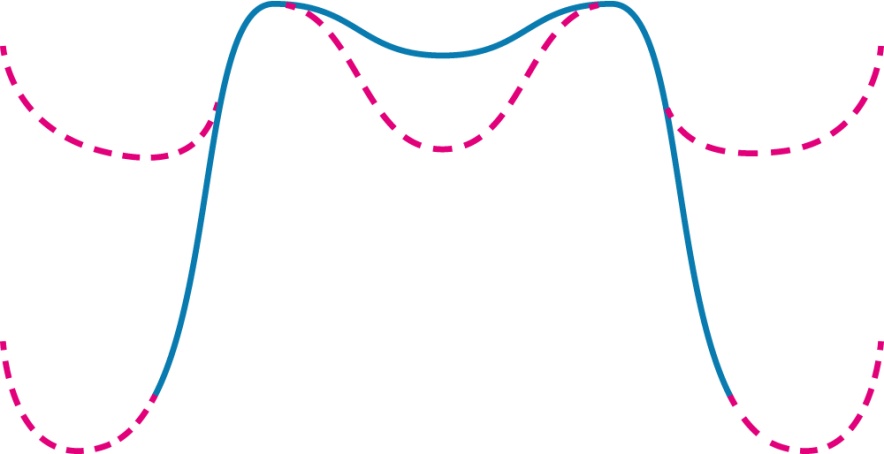 S
Black-out-Lava
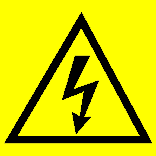 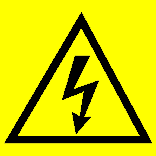 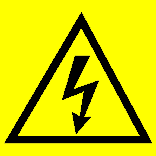 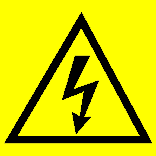 5.März 2013
Dipl.-Ing. Wolfgang Neldner, System-und Elektrizitätsnetzberatung
3
3
Schema des deutschen EVS und technische Grundanforderungen
SOS-Kriterien: 
Überall Spannung (0,4 – 380 kV)
Stabile Frequenz (50 +/- 0,2 Hz)
Keine Überlast im Netz(n-1)
Erhalt des Stromverbundes in Europa und Deutschland
Konvent. Erzeuger
EE-Erzeug.
100%
Fahrplan
 (BKM) EE-Vorrang!
?
Min
0%
Elektrizitätsnetz
Max = 80 GW
max. 15 GW
Min = 30 GW
Export/Import
marktabhängig
Fahrplan/Technologie
!
Speicher
Tageszeit
KMU
Industrie
Haushalte
5.März 2013
Dipl.-Ing. Wolfgang Neldner, System-und Elektrizitätsnetzberatung
4
Deutsches Höchstspannungsnetz als Teil des Europäischen Verbundsystems(ENTSO-E)
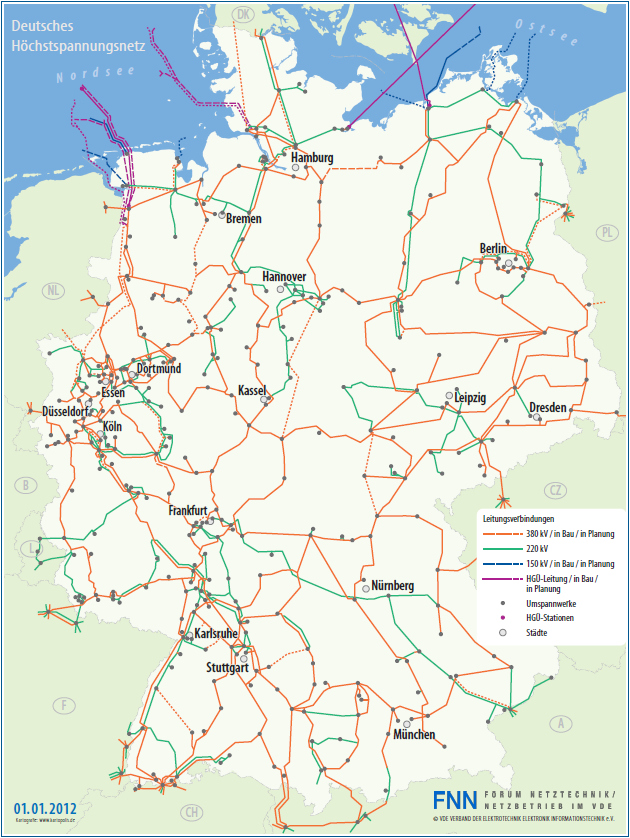 Gemäß dem Vertrag von Lissabon Artikel 194 ist die Energiever-sorgungssicherheit des europäischen Stromverbundnetzes ein hohes Gut für alle EU-Mitgliedsländer!

Wegen dem nicht erfolgten Ausbau der innerdeutschen Leitungen und dem ausgeprägten Erzeugungsüberschuss im Nordosten  werden zunehmend die Nachbarnetze von z.B. Polen und Tschechien in Anspruch genommen.


Dies führt regelmäßig zu kritischen Situationen im Europäischen Verbundnetz….. und nun zu „Gegenmaßnahmen“ der Nachbar-TSO
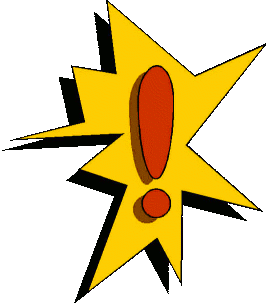 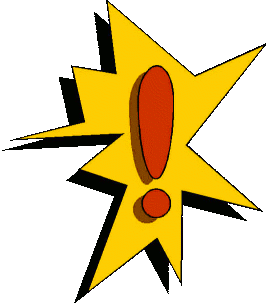 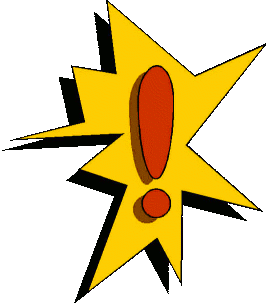 Quelle: VDE/ FNN
5.März 2013
Dipl.-Ing. Wolfgang Neldner, System-und Elektrizitätsnetzberatung
5
Die ENTSO-E Landschaft in Europa,zuständiger regelzonenverantwortlicher TSO(ÜNB)im Nordosten Deutschlands ist 50 Hertz, Quelle 50 Hertz
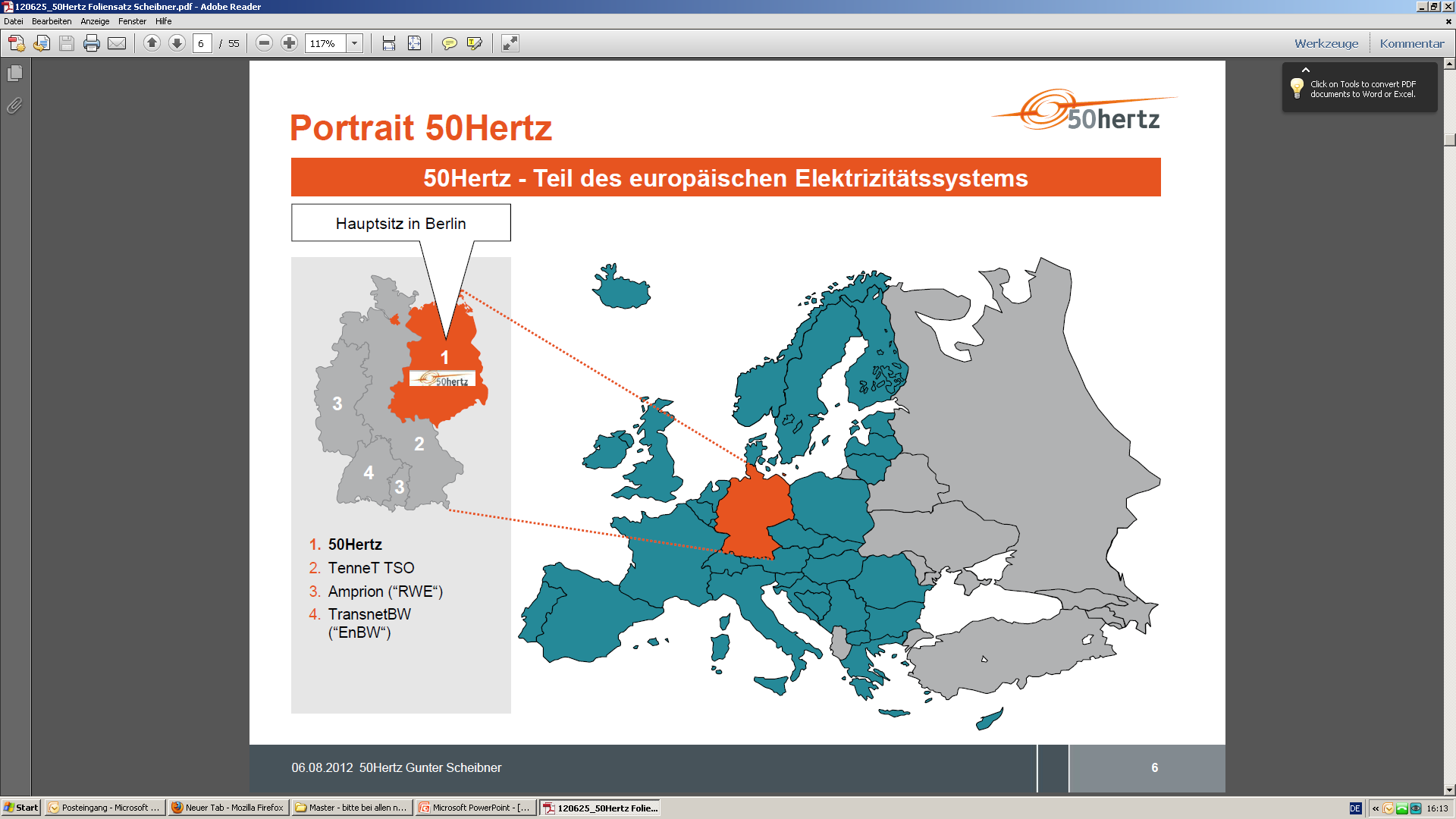 5.März 2013
Dipl.-Ing. Wolfgang Neldner, System-und Elektrizitätsnetzberatung
6
Gemäß EnWG §13 liegt die Verantwortung für das EVSbeim regelzonenverantwortlichen ÜNB(TSO) im engen Zusammenspiel mit den Verteilnetzbetreibern
Netzvorhaltung(ÜNB)
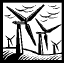 Systemverantwortung in der Regelzone
(ÜNB/VNB)
ÜNB
Höchstspannungs-
Netz
Nachbar-ÜNB/TSO
Frequenzstabilität (ÜNB)
Spannungsstabilität (ÜNB/VNB)
Verbrauch
1…n
4
Netzsicherheit (ÜNB/VNB)
3
Ddddddd  2
VNB 1
Rolle des Bilanzkreis-Koordinators(ÜNB)
Nach EEG: vollständige EE-Aufnahme,
bundesweite physikalische Verteilung
(ÜNB/VNB)
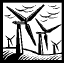 Verbrauch
Quelle: 50Hertz
5.März 2013
Dipl.-Ing. Wolfgang Neldner, System-und Elektrizitätsnetzberatung
7
… nicht nur das System mit dem „dicken Strom und
der hohen Spannung“ wird gebraucht  !!
Das Strom- Geschäft
Die Strom- Sicherheit
Daten-und Sprach-
       Kommunikation
Nachrichten- Übertragungssyteme
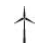 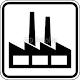 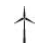 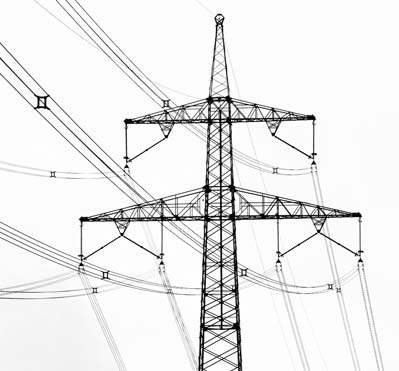 5.März 2013
Dipl.-Ing. Wolfgang Neldner, System-und Elektrizitätsnetzberatung
8
Gliederung
Das Elektrizitätsversorgungssystem(EVS)
Das Netz- Möglichkeiten, Anforderungen und Grenzen (im Stress- und Störbetrieb)
Übergreifende Anforderungen bei der EVS-Transformation zur Naturstrom-Ära
5.März 2013
Dipl.-Ing. Wolfgang Neldner, System-und Elektrizitätsnetzberatung
9
Alle Betriebszustände tragen zur Funktionalitätdes EVS oder dessen Wiederherstellung bei:
Infrastruktur-System EVS
Netzbereich (reguliert)
EnWG
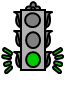 Normalbetrieb
EnSiG
Stress-Betrieb (Frühwarnung)
Markt
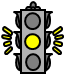 Restriktion
Stör-Betrieb     (Alarm)
Teil-/Totalausfall (Notfall)
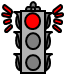 Wiederaufbau (Schwarzstart)
Achtung: Differenziert zuständige Bundes- und Landesbehörden je nach Betriebszustand, territorialer Zuordnung und Sonderfestlegung im Krisen- und Katastrophenfall
5.März 2013
Dipl.-Ing. Wolfgang Neldner, System-und Elektrizitätsnetzberatung
10
Anzahl der „Eingreif- und Gefährdungs“ Tage
 im Nordosten– mehr als jeder zweite Tag
 ist ein „Notfalltag“ !!! Quelle 50 Hertz-
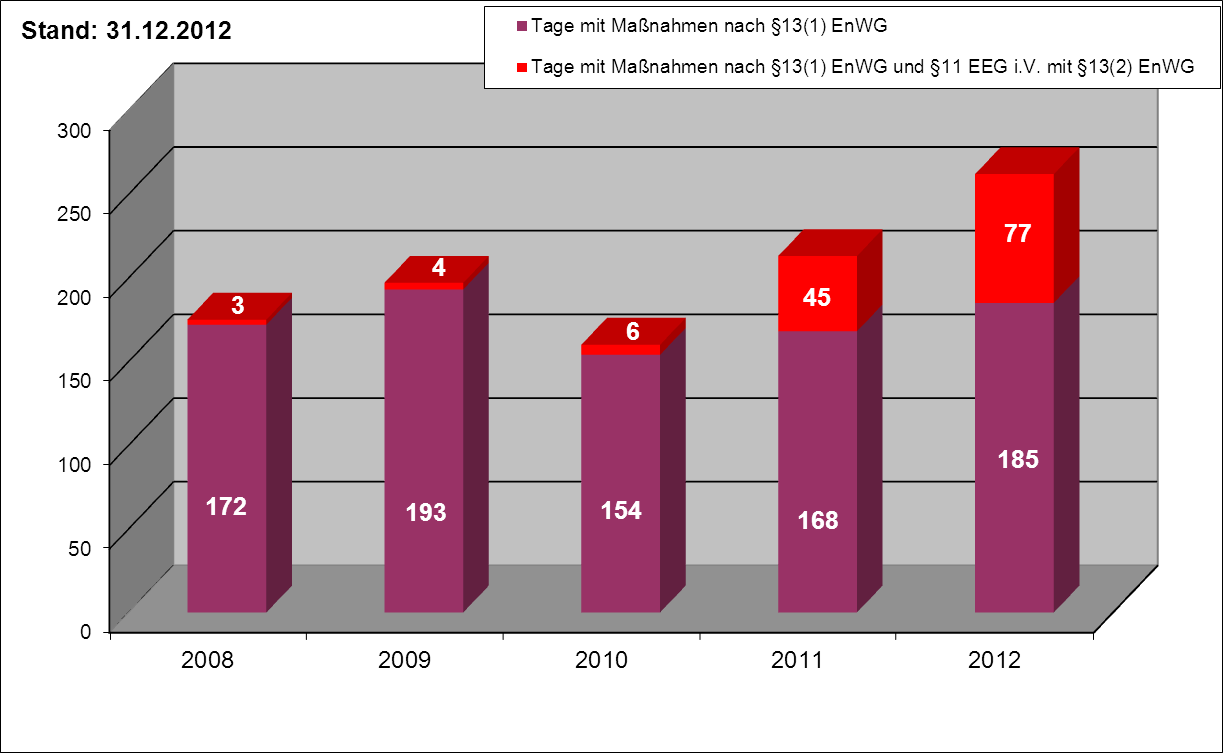 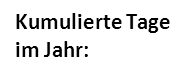 175                        197                           160                          213                        262
11
5.März 2013
Dipl.-Ing. Wolfgang Neldner, System-und Elektrizitätsnetzberatung
Entwicklung der Windkraft in Deutschland – eineausgeprägte Nord-Süd-Asymmetrie ( in GW)
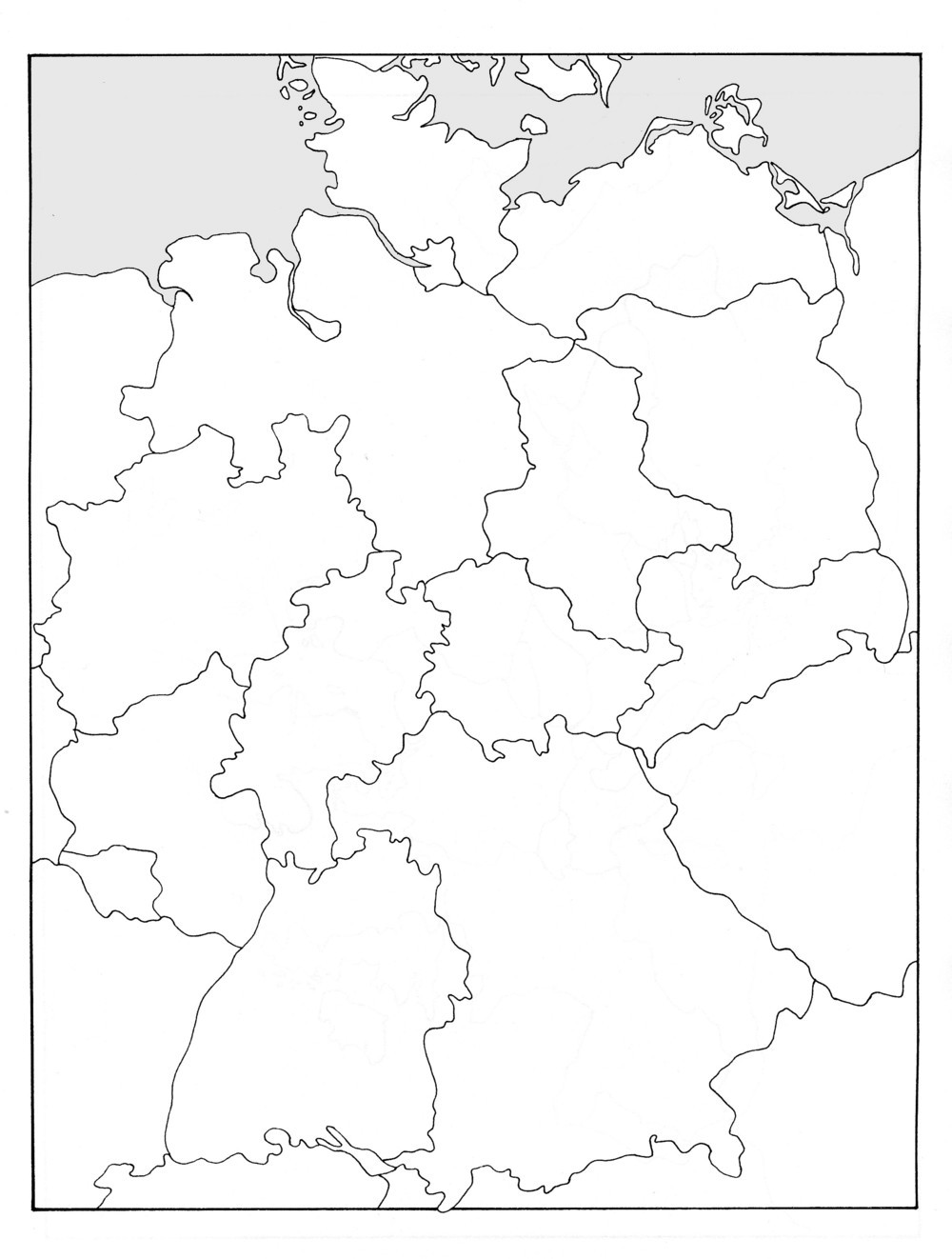 5.März 2013
Dipl.-Ing. Wolfgang Neldner, System-und Elektrizitätsnetzberatung
12
Naturstrombedingter Überschuss und Mangel erfordert Ausgleichs-Elektrizität!
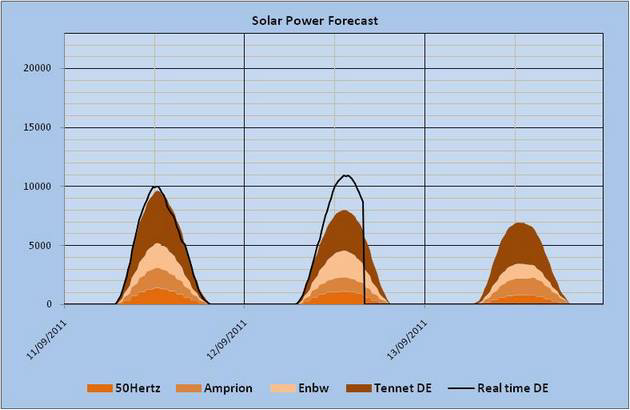 Photovoltaik: Beginn und Ende der Sonnenstromgewinnung folgen den Regeln der Erdrotation!

Wind: Gegenüber der Photovoltaik ist sowohl der Zeitpunkt als auch die Intensität in hohem Maßen schwankend und nicht für den konkreten Moment vorhersagbar!


EVS: 
Für ein stabiles Elektrizitätssystem sind daher elektrische Ersatzleistungen und energetische Speicher und Ausgleichsmöglichkeiten notwendig!
Quelle: 
Coreso; Day Ahead report for 13/09/2011
http://www.transparency.eex.com/
5.März 2013
Dipl.-Ing. Wolfgang Neldner, System-und Elektrizitätsnetzberatung
13
2011
2010
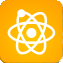 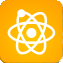 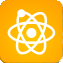 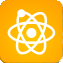 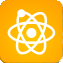 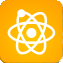 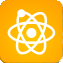 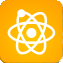 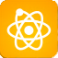 Market area North east
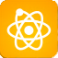 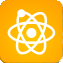 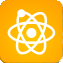 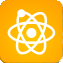 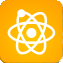 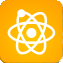 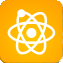 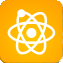 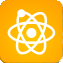 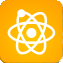 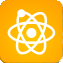 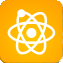 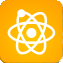 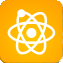 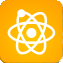 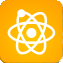 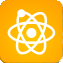 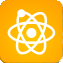 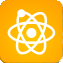 Market area South west
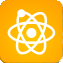 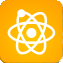 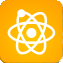 Kernenergieausstieg- Verschärfung der Asymmetrie, Quelle VE G&M Cottbus
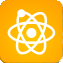 5.März 2013
Dipl.-Ing. Wolfgang Neldner, System-und Elektrizitätsnetzberatung
14
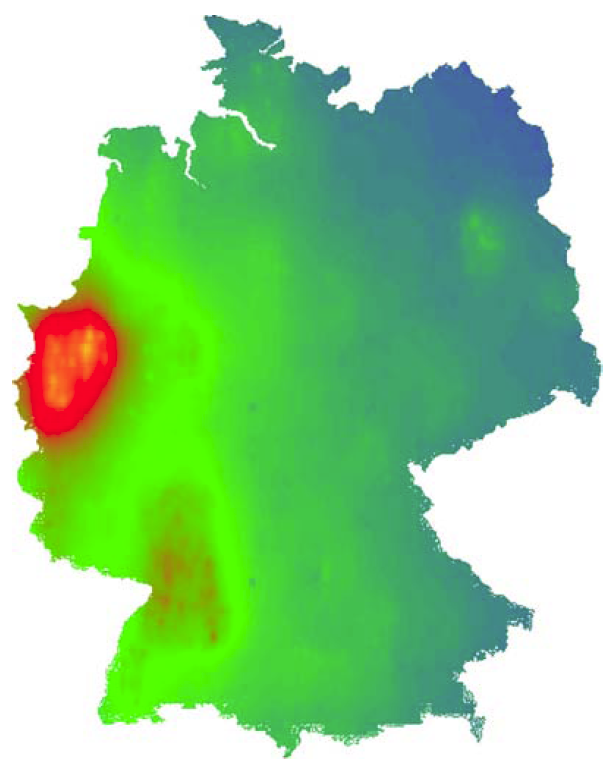 Maßgebliche Strukturbesonderheit  in Deutschland- eine ausgeprägte Asymmetrie beim Erzeugungs-/Lastgefälle von NO nach SW,Quelle 50 Hertz
Ausgeprägtes Schwachlastgebiet im NO                    (ca. 20 % im deutschlandweiten Vergleich)
 Erzeugung übersteigt  dort Verbrauch deutlich (Kennzeichen einer „nicht-homogenen“ Regelzone)

 Anhaltende und grenzwertige Belastung der Kuppelleitungen Ost – West

 Ausbaubeginn der Kuppelleitungen Ost – West erst nach 17 Jahren(seit „elektrischer Wiedervereinigung 1995“)in 12/2012
5.März 2013
Dipl.-Ing. Wolfgang Neldner, System-und Elektrizitätsnetzberatung
15
Belastungssituation und Änderung 2009 zu 2011
(Quelle: 50Hertz)
Entwicklung der Auslastung der Netzelemente
Zeitungleiche Leistungsbelastung >5h/a
2009		und		2011
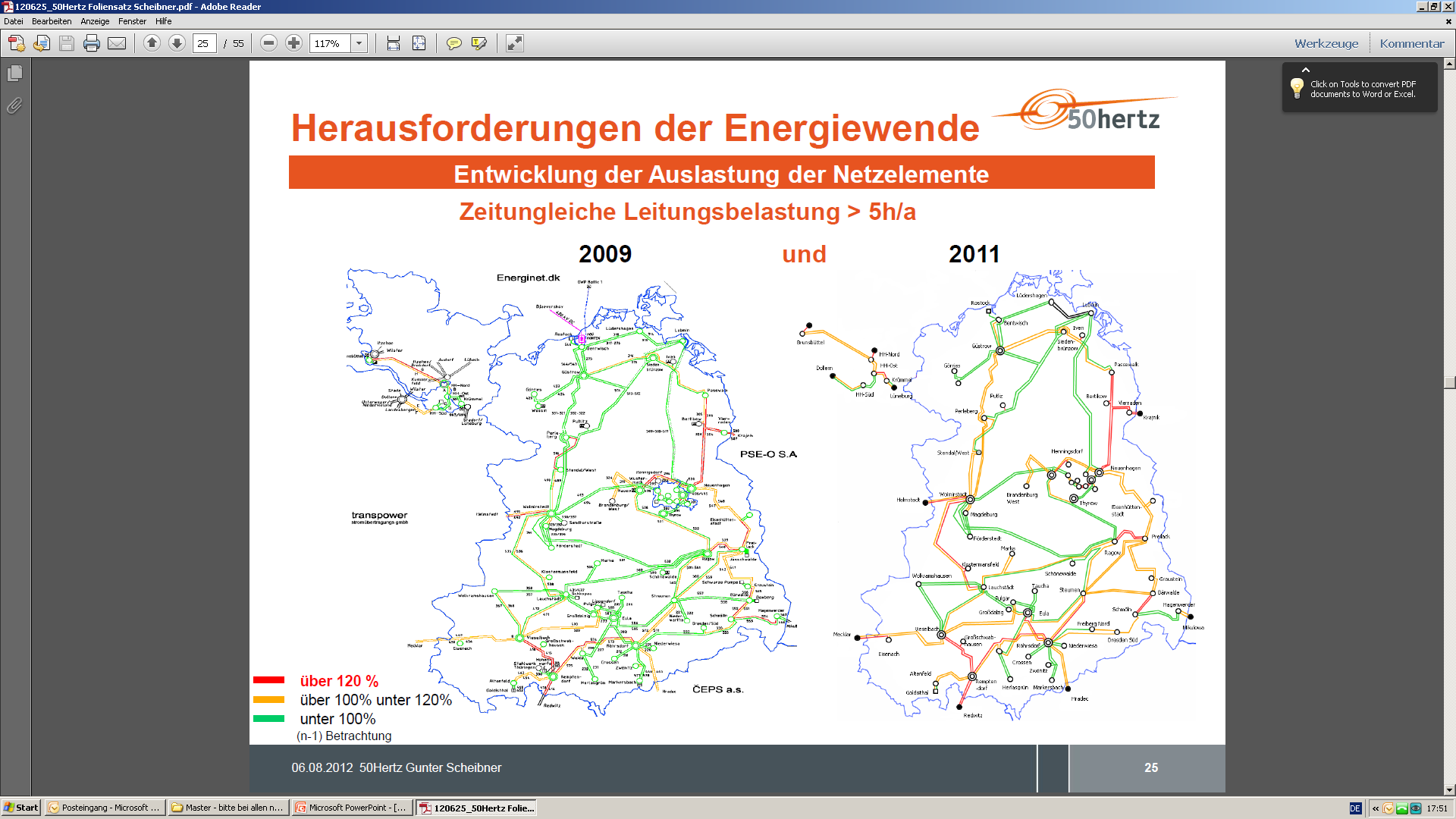 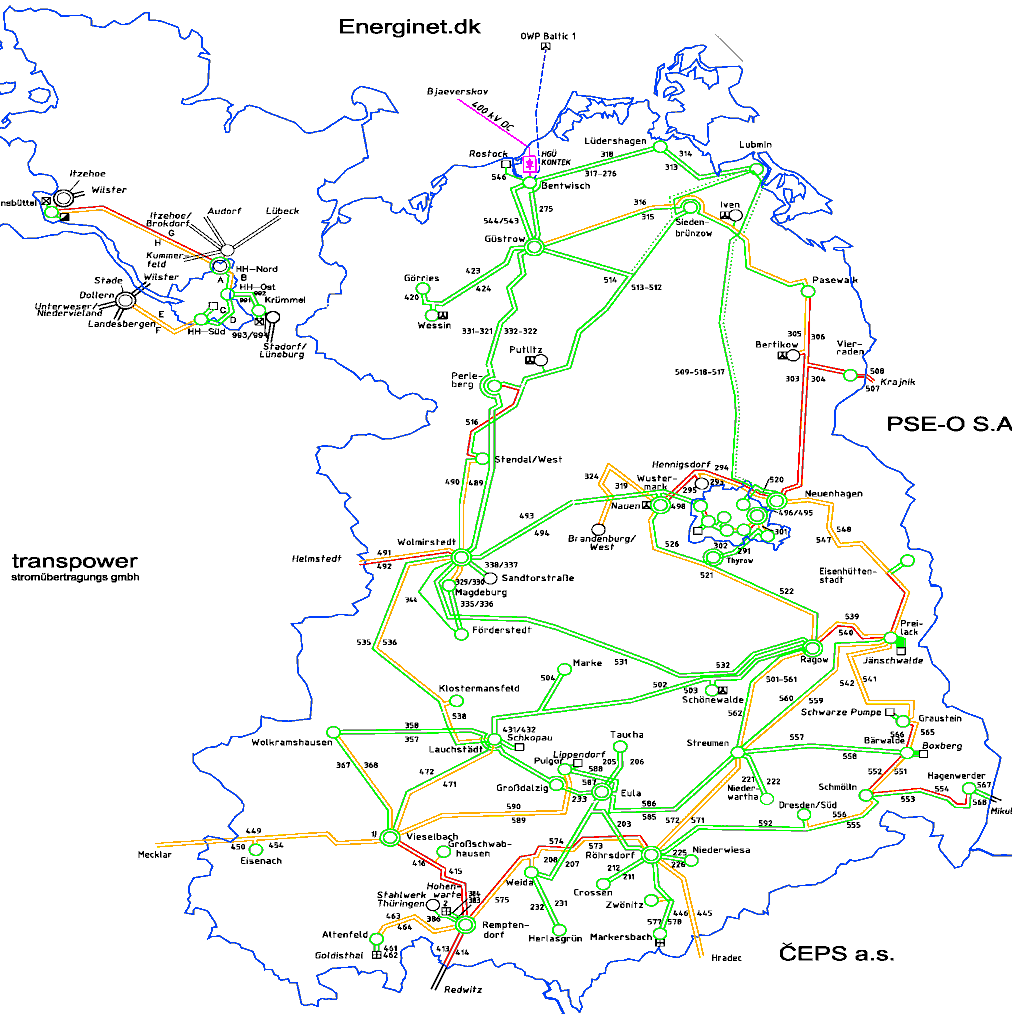 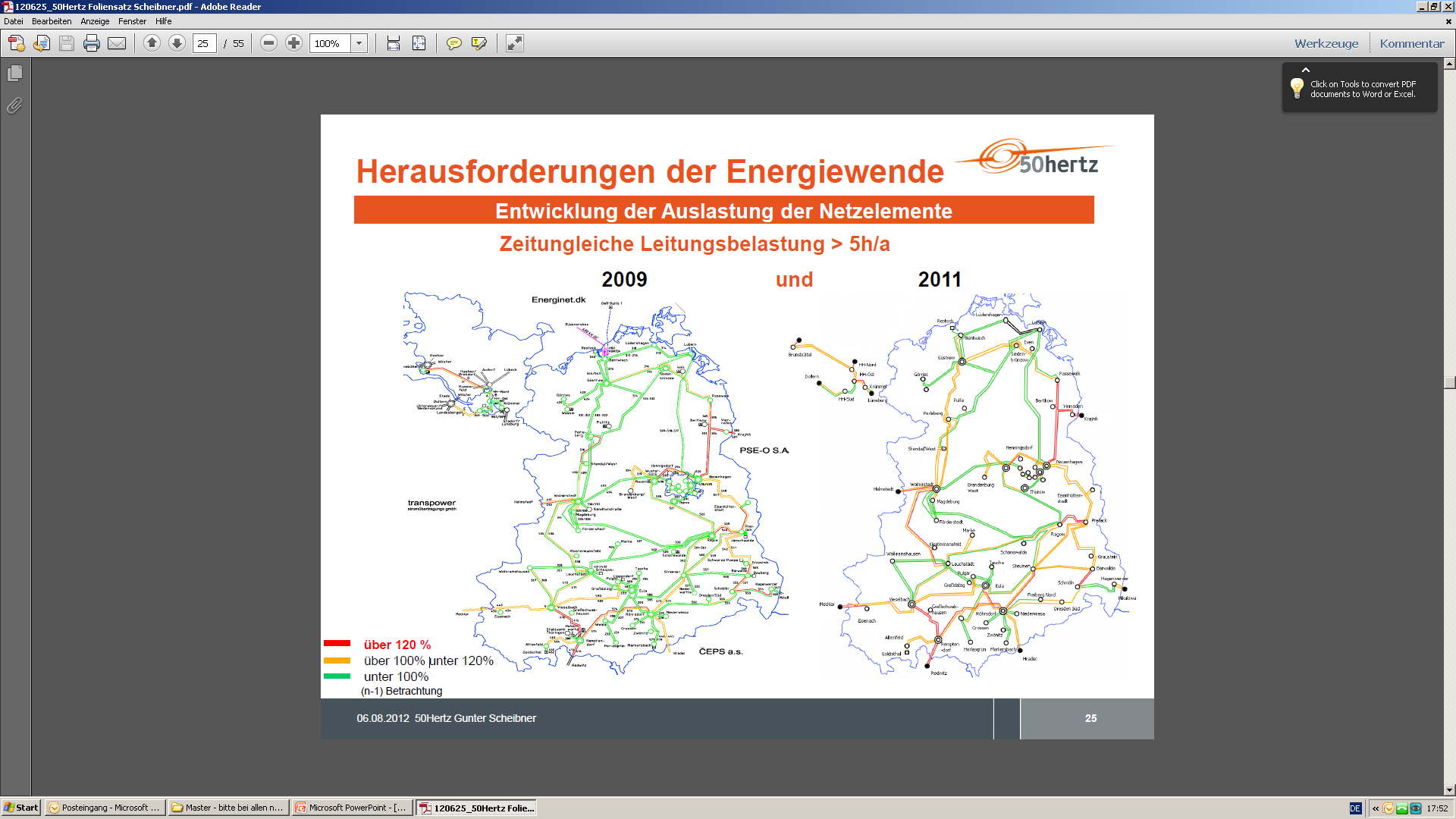 5.März 2013
Dipl.-Ing. Wolfgang Neldner, System-und Elektrizitätsnetzberatung
16
BNetzA-Einschätzung zur Gefährdungssituation
Grafische Darstellung der Netzelemente zu deren Entlastung die meisten Redispatchmaßnahmen im Winterhalbjahr 2011/12 durchgeführt werden mussten.


Unverändertes Haupt-Nadelöhr: 
Die zu dünne und total verstopfte Verbindung zwischen dem Freistaat Thüringen und dem Freistaat Bayern
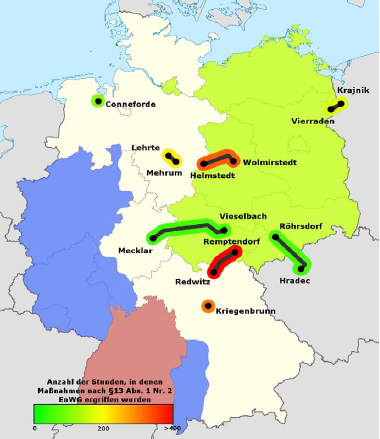 Quelle: Bundesnetzagentur, Bericht zum Zustand der leitungsgebundenen Energieversorgung im Winter 2011/12; aus: Maßnahmenscharfe Datenerhebung der BNetzA bei den deutsch ÜNB, Grafik: BNetzA
5.März 2013
Dipl.-Ing. Wolfgang Neldner, System-und Elektrizitätsnetzberatung
17
Die naturabhängige EE-Produktion(Wind und PV) führt zu rasanten dynamischen Vorgängen- tagtäglich, zunehmend und abnehmend,von 0 bis 30 GW und mehr! Quelle CORESO Brüssel
5.März 2013
Dipl.-Ing. Wolfgang Neldner, System-und Elektrizitätsnetzberatung
18
Aus dem NEP 2012 wurde ein gestutzter Bundesnetz-plan, zum Nachteil der „grünen“ Exportregion  im Nordosten- Nachbesserungen dringend erforderlich!
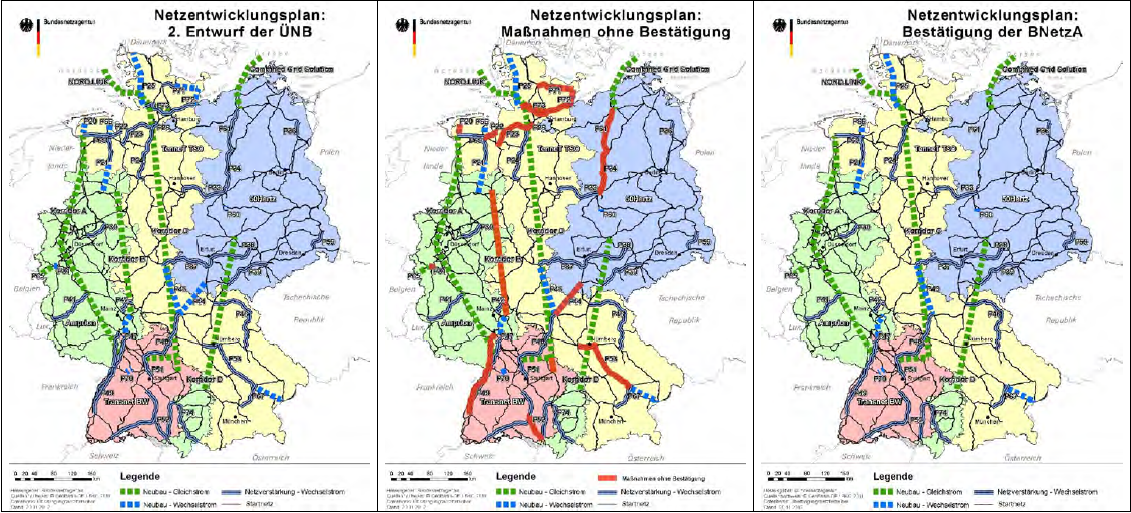 19
Dipl.-Ing. Wolfgang Neldner, System-und Elektrizitätsnetzberatung
5.März 2013
Netzausbau: Bündelung und akzeptanzfördernde 3-D-“Einpassung“ ins Gelände, hier SWKL in Südthüringen, Quelle Fraunhofer Magdeburg und 50 Hertz
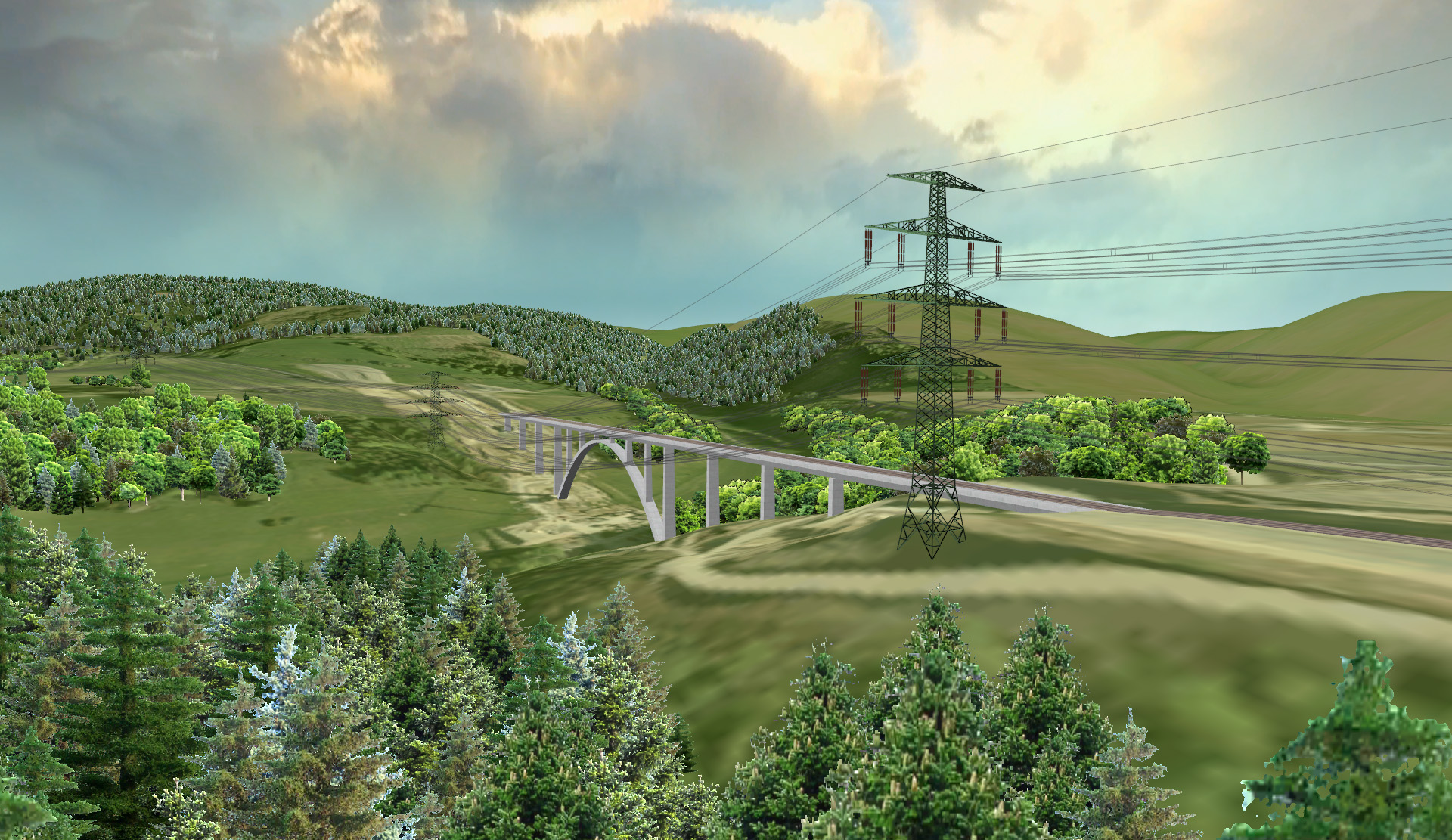 20
Dipl.-Ing. Wolfgang Neldner, System-und Elektrizitätsnetzberatung
5.März 2013
…. auch Künstler-oder Design-Leitungen sollten regulatorisch möglich sein
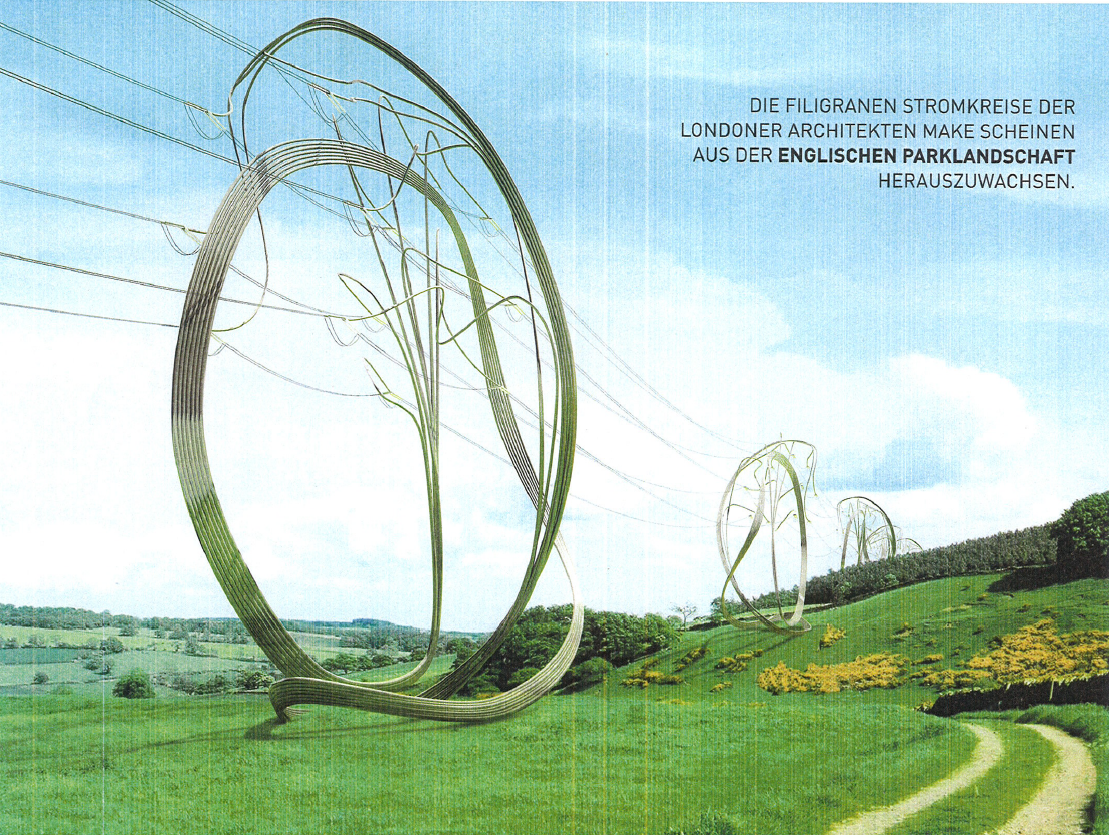 5.März 2013
Dipl.-Ing. Wolfgang Neldner, System-und Elektrizitätsnetzberatung
21
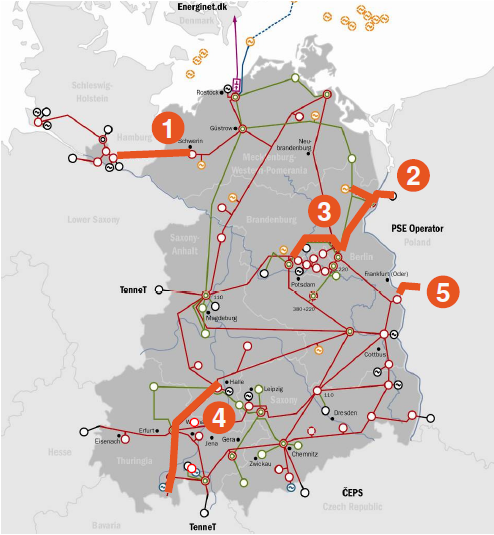 Netzausbauprojekte beim ÜNB im Nordosten(50Hertz), Quelle: 50 Hertz
1
Nordleitung Krümmel – Görries
Inbetriebnahme am 18.12.12 erfolgt
2
Uckermark Leitung Neuenhagen – Bertikow 
Im Planfeststellungsverfahren
3
380-kV-Nordring Berlin
Raumordnungsverfahren abgeschlossen (Q3/2011)
4
Südwestkuppelleitung: 3 Abschnitte
 Lauchstädt - Vieselbach: Inbetriebnahme 2008
 Vieselbach - Altenfeld: Planfeststellung abgeschlossen,Eilantrag abgewiesen, Baurecht liegt seit Ende Mai 2012 vor 
 Altenfeld – Redwitz (Landesgrenze): ROV fertig, PFV i.V.
3. Interkonnektor nach Polen Antragskonferenz fand Ende 2011 statt
5
22
5.März 2013
Dipl.-Ing. Wolfgang Neldner, System-und Elektrizitätsnetzberatung
Dipl.-Ing. Wolfgang Neldner
22
Gliederung
Das Elektrizitätsversorgungssystem(EVS)
Das Netz- Möglichkeiten, Anforderungen und Grenzen (im Stress- und Störbetrieb)
Übergreifende Anforderungen bei der EVS-Transformation zur Naturstrom-Ära
5.März 2013
Dipl.-Ing. Wolfgang Neldner, System-und Elektrizitätsnetzberatung
23
Das Funktionsprinzip der Leistungs- und Energiebalance des „alten“ EVS
Last
WL = WE + WR
konvent. Erzeugung (Real-Leist.)
Reserveleistung (z.B. PSW, Gas)
Netzkapazität (n-1)
E = Erzeugung
L = Last
R = Reserve
W = Energie
P =Leistung 

Beziehung:
W = P x t
PE real
PR
1 Jahr
5.März 2013
Dipl.-Ing. Wolfgang Neldner, System-und Elektrizitätsnetzberatung
24
Deutliche Qualitäts- und Dimensionsänderung beim Funktionsprinzip der Leistungs- und Energiebalance im EVS der Naturstrom-Ära
Last
EE-Kraftwerke (Vorrang)
konvent. Erzeugung
PEE
Reserveleistung (z.B. PSW, Gas)
Netzkapazität (n-1)

Infolge: a) EEG-Vorrang,
             b)energetischer 
                Ausbeute von
                lediglich 5-20% und
                Nord-Süd-Assymmetrie

sinkt:      die Auslastung der
              konvent.KW und 
steigt:    massiv die geforderte
              Netz-und Reserve-
              KW-kapazität
PE
PR
1 Jahr
5.März 2013
Dipl.-Ing. Wolfgang Neldner, System-und Elektrizitätsnetzberatung
25
Einige wichtige Maßnahmen
Training mit operativem Personal
Echtzeit-daten
Prävention und Vorsorge
Erhalt und Neubau gesicherter konvent. KW
?
USV + Treibstoff + Kommunikation
neues Energie-sicherungs-gesetz (EnSiG)
„System-stabili-satoren“
Leitungsbau - sofort!
Garantie für gesicherte Mindestleistung
Internationale Leitungen
Anreize für Laststeuerung
Speicher
(PSW)
5.März 2013
Dipl.-Ing. Wolfgang Neldner, System-und Elektrizitätsnetzberatung
26
Ein exzellentes Werkzeug zur Stressverringerung: Pumpspeicherwerke (PSW) als bipolare Systemstabilisatoren
PSW sind einzigartig schnell und extrem zuverlässig bei
der Erzeugung elektrischer Leistung (Generatorbetrieb)
dem Verbrauch elektrischer Leistung (Pumpbetrieb)
dem autarken Schwarzstart zur Wiederversorgung
Klärung der betriebswirtschaftlichen Nutzungsfähigkeit sofort erforderlich(BNetzA), d.h. Abschaffung der Netzentgeltpflichtigkeit
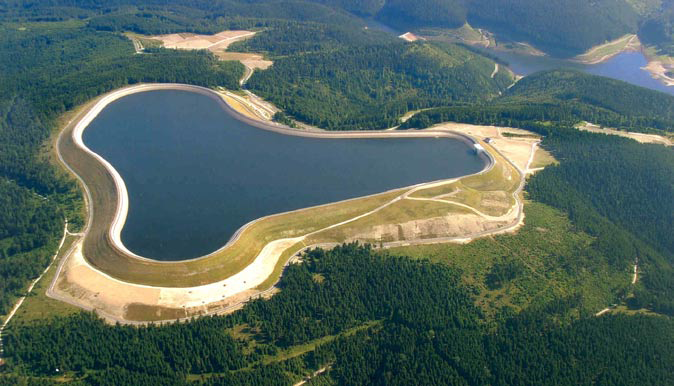 1
2
1 – Unterbecken
2 – Oberbecken 
Pumpen und Generatoren sind im Berg (Kaverne)
Quelle: Dow Jones, Energy Weekly, Nr. 15, Freitag, 13. April 2012.
5.März 2013
Dipl.-Ing. Wolfgang Neldner, System-und Elektrizitätsnetzberatung
27
Technologien und Reichweiten potenzieller Speicher-
möglichkeiten
(Quelle: VNG Gasspeicher GmbH, Vortrag bei der dena-Energiekonferenz)
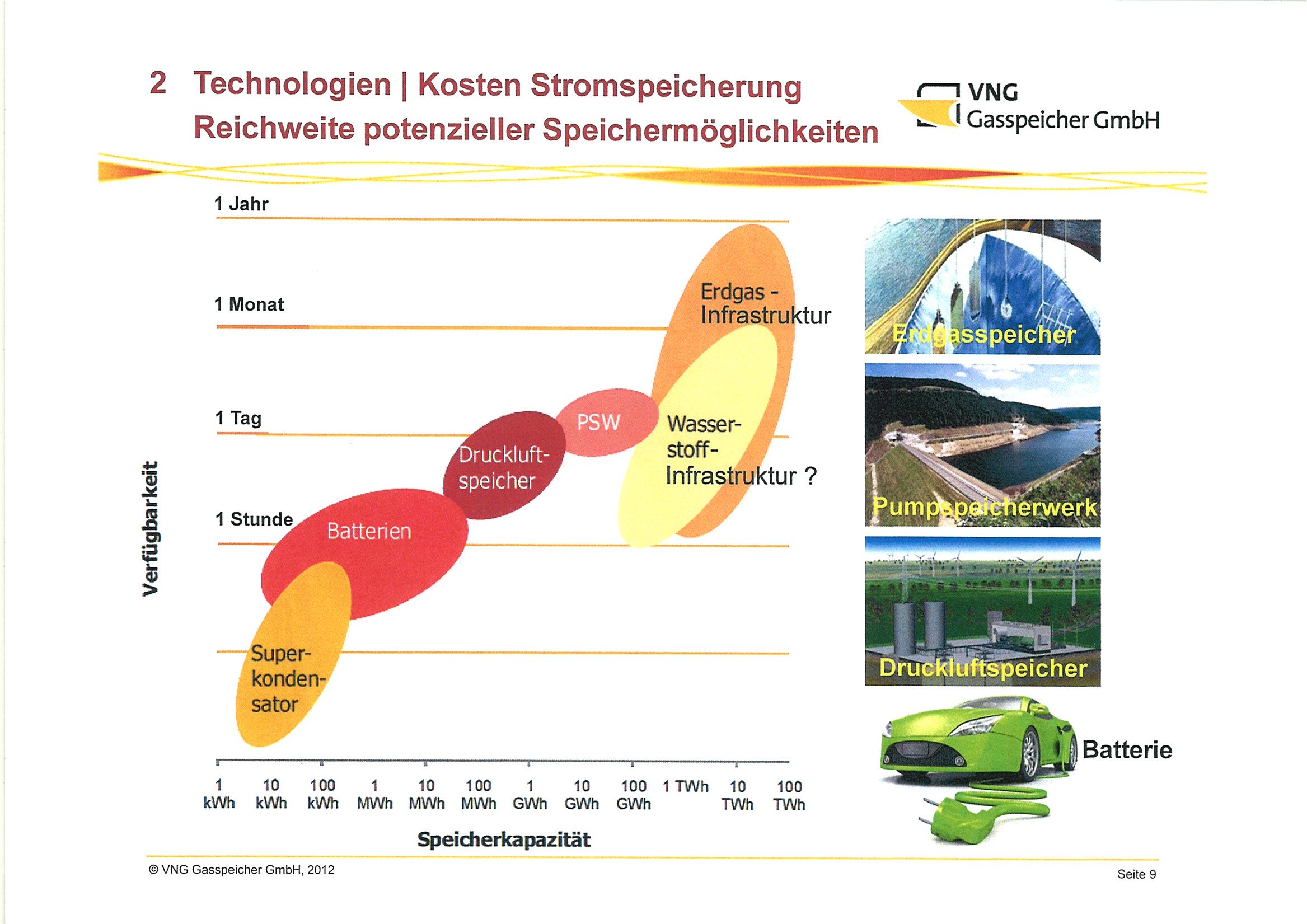 5.März 2013
Dipl.-Ing. Wolfgang Neldner, System-und Elektrizitätsnetzberatung
28
Fokus „EE-Erzeugung“
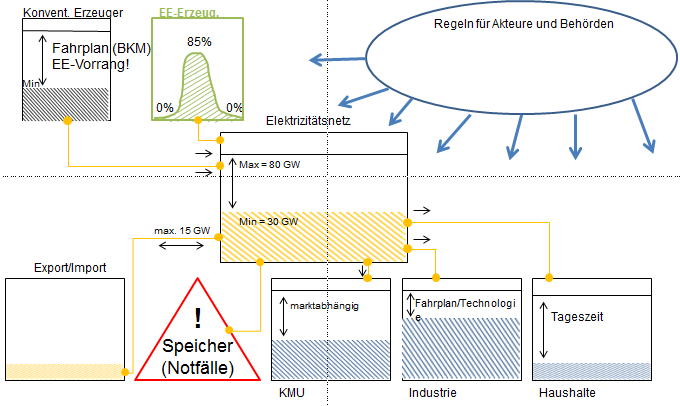 5.März 2013
Dipl.-Ing. Wolfgang Neldner, System-und Elektrizitätsnetzberatung
29
Fokus „KMU und Industrie“
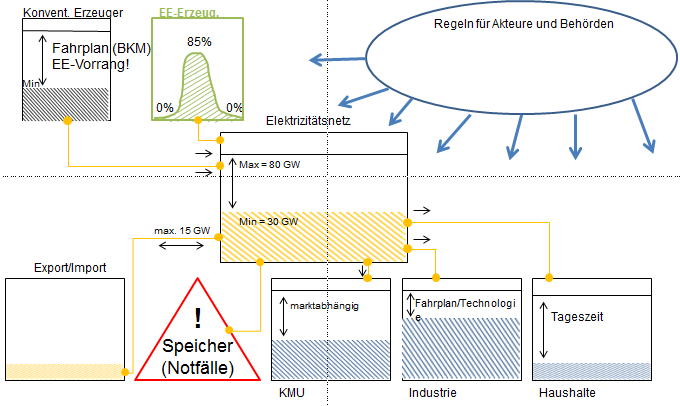 5.März 2013
Dipl.-Ing. Wolfgang Neldner, System-und Elektrizitätsnetzberatung
30
Fokus „Regeln“
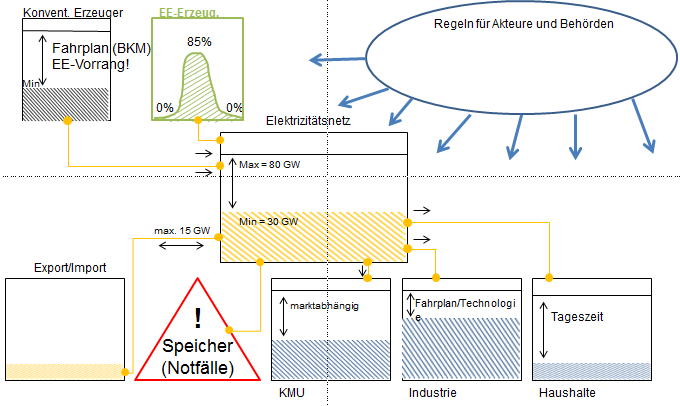 5.März 2013
Dipl.-Ing. Wolfgang Neldner, System-und Elektrizitätsnetzberatung
31
Anzahl, Anforderungen und Einfluss aller Akteure nehmenzu, Datentransparenz und ein Systemkodex(standardisierte Prozesse, Sprache und Dokumentation)sind erforderlich
ÜNB und VNB/Stadtwerke
5.März 2013
Dipl.-Ing. Wolfgang Neldner, System-und Elektrizitätsnetzberatung
32
Eine beherrschbare , aber sehr ernst zu nehmende Vorstufe des 
Gesamt- GAU, die Inselung, bzw. der Blackout in einer Regelzone
mit Ausfall aller Verbindungsleitungen- es kann dauern……
EVS
RZ 2
RZ 1
RZ 3
Black-out bei ÜNB 3
ÜNB 1
ÜNB 2
RZ 4
ÜNB 4
Ausregelung des verbleibenden „gesunden“ EVS durch die jeweiligen ÜNB
Versuch der Wiederanschaltung(Synchronisierung) für RZ 3
Ggfs. Vorbereitung des separierten Schwarzstarts, höchste Einsatzstufe/Eskalierung !!
Absicherung, Wiederherstellung der Eigenbedarfs und Notversorgung(Nachbetankung!!!)
enge Zusammenarbeit mit ÜNB/VNB‘s/Katastrophenbehörden
5.März 2013
Dipl.-Ing. Wolfgang Neldner, System-und Elektrizitätsnetzberatung
33
Infrastruktursysteme – Die Vernetzung nutzt für
Effizienz im Normalbetrieb und für Gefahrenabwehr
 im Stress- und Störbetrieb
Öffentl. Verkehr
Telefon(Festnetz)
und Funk(Handy)
Trinkwasser
Vernetzung/ Koordinierung/ Datenaustausch/
Dokumentation
Abwasser
IT-Technik(Internet)
Wärme
Gasnetz
Stromversorgung
Quelle: 50Hertz
5.März 2013
Dipl.-Ing. Wolfgang Neldner, System-und Elektrizitätsnetzberatung
34
Das komplexes Zusammenspiel der (Elektrizitäts-)Systeme-für Fortgeschrittene und Zukunftsgestalter
Physik (stabiles Gesamtsystem):
Ziel:    	SoS	
		 P(MW), 50 Hz
		 U(kV), 0,4-380 kV
		 (n-1) Garantie
		 Verbundbetrieb robust
Grundlage: 	Kirchhoff u.a.
Wer: 	TSO‘s/ DSO‘s
Kontrolle und Aufsicht:
EU: Energie, Wettbewerb
Bund: BMWi (EnWG), BMU (EEG), BMI (krit. Infrastruktur), Kartellamt, ZollamtLänder:  Energieaufsicht, Katastrophenschutz (Umwelt-, Altlasten, Verkehrssicherung, Brandschutz, TÜV)
Regulierung:
- Tarife- Qualität
Grundlage: - EnWG
- NEV
- NZV
Netzkunden
EEG-Abwicklung (der „grüne“ Markt von Morgen):
	Ziel: 	Entwicklung/ Integration/Subvention EE
	
	Grundlage: 	EEG

	Wer: 	EE-Betreiber, BKV, DSO, ÜNB
Elektrizitätsgeschäft (der Markt von Heute):
Ziel: 	Elektrizitätshandel ohne Barrieren
Grundlage: 	Bilanzkreismanagement /BKM
Wer: 	BKV‘s (ÜNB = BKO)
Börsen-Aufsicht
EEG-Aufsicht???
Wissen, Verstehen und richtig Handeln!
5.März 2013
Dipl.-Ing. Wolfgang Neldner, System-und Elektrizitätsnetzberatung
35
Das Bilanzkreismanagement  hat Robustheitsdefizite:Minister Rösler will Strafen für Marktmanipulation drastisch verschärfen
bis zu 5 Jahre Gefängnis soll als Strafe möglich sein 
Teil des Markttransparenzstellen-Gesetzes, an dem das Bundeswirtschaftsministerium gerade arbeitet


Die Robustheit des EVS im normalen Markt- und Geschäftsbetrieb ist eine wesentliche Grundlage für weniger Stress und eine geringere Wahrscheinlichkeit des Umschlagens von Stress in Störung oder Gefahr!
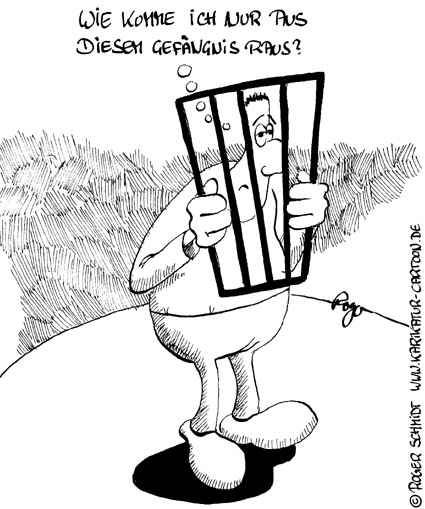 Marktmanipulant
Quelle: DOWJONES, Energy Weekly, 20. April 2012, Nr. 16, S. 7.
5.März 2013
Dipl.-Ing. Wolfgang Neldner, System-und Elektrizitätsnetzberatung
36
Zukunftsvision: Erzeugung, Speicherung  und auch  Last müssen (europaweit)kombiniert werden, sowohl in der Achse Nord- Süd als auch Ost- West !!!, Quelle 50 Herz und RegModHarz
Energiezukunft = f  ( Gi +  Li + Si )  +  f  ( Netzausbau und grezüberschreitende Zusammenschaltung )  + f  (europa-/bundesweiter Akzeptanz und rechtlich-regulatorischer Kostenteilung)
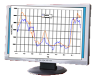 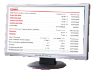 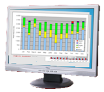 Markets, TSO, DSO, Supplier
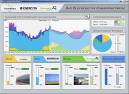 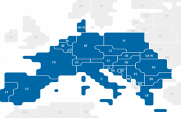 Regenerative Power Station
Harz (RKWH)
Control Communication
Market- and Configuration Comm.
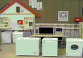 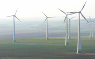 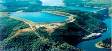 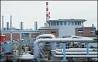 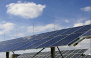 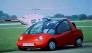 Scource:Fördervorhaben E-Energy "Modellregion Harz„,Quelle 50 Hertz
Generators
Steerable Loads
Storage
5.März 2013
37
Dipl.-Ing. Wolfgang Neldner, System-und Elektrizitätsnetzberatung
Vielen dank für ihre Aufmerksamkeit! Allen, die bei der Vorbereitung, bei Recherchen, für Quellenangaben und bei Diskussionen behilflich waren, danke ich sehr, mein besonderer Dank gilt:50hertz Transmission & Btu Cottbus, dena,VE G&M sowie WM-Consult
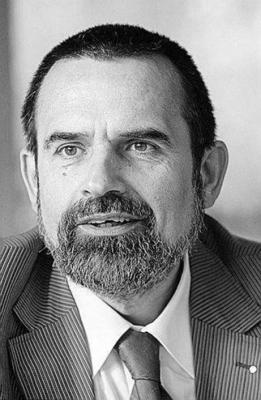 NeldnerConsult System- und ElektrizitätsnetzberatungDregerhoffstrasse 112 12557 Berlin www.neldnerconsult.eu info@neldnerconsult.eu
5.März 2013
Dipl.-Ing. Wolfgang Neldner, System-und Elektrizitätsnetzberatung
38